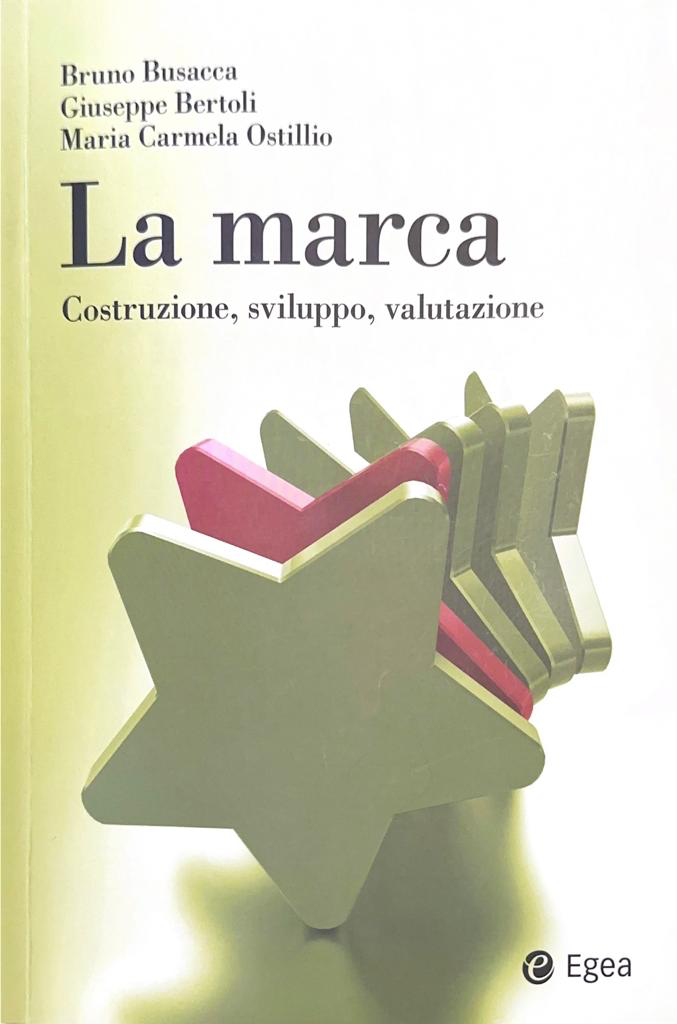 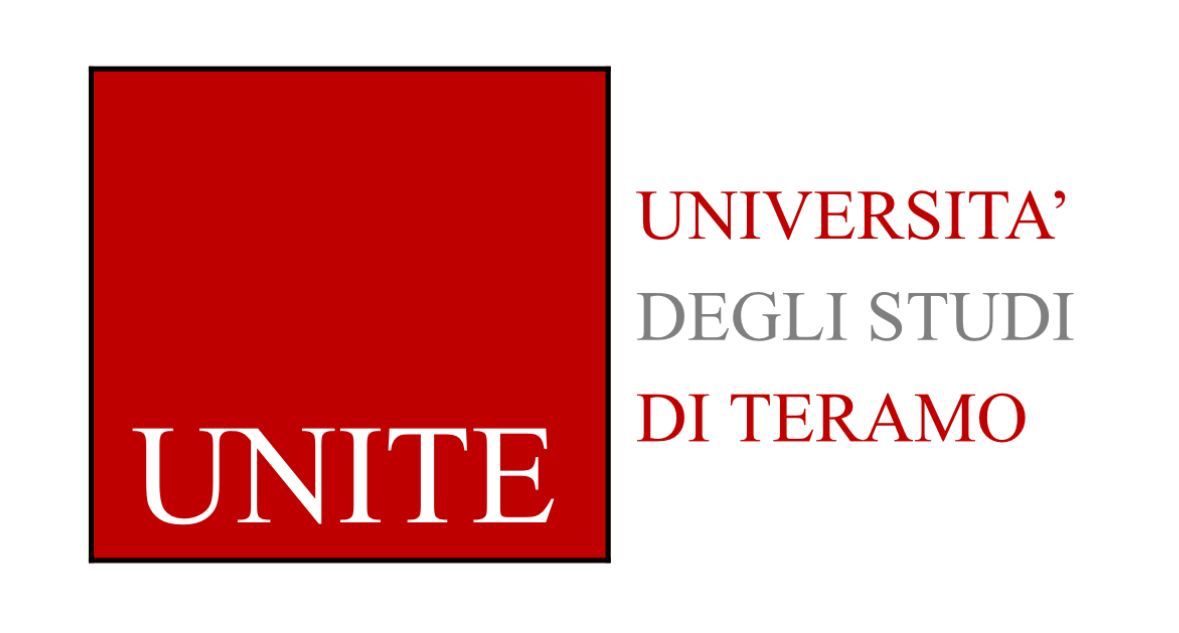 CAPITOLO 3Identità di marca e segni di riconoscimento
LA PIRAMIDE DEL VALORE 
DELLA MARCA
Il modello in esame sintetizza il processo di costruzione del valore di una marca, proponendo una serie ascendente di fasi sequenziali, a ciascuna delle quali corrisponde un diverso grado di coinvolgimento del consumatore.
Alla base della piramide risiede: 

LA PROMINENZA DELLA MARCA, la quale fa riferimento alla consapevolezza che i consumatori ne hanno, ossia alla capacità di richiamarla alla mente in situazioni opportune.
LA CONSAPEVOLEZZA o notorietà può essere descritta secondo due dimensioni: la profondità e l'ampiezza. La prima attiene alla rapidità con cui la marca viene richiamata alla memoria dal consumatore rispetto a marche concorrenti. E’ quindi sinonimo di notorietà spontanea della marca.
Scalando la piramide, si arriva al secondo livello di coinvolgimento del consumatore, in cui questi è chiamato a qualificare la marca ascrivendole un significato, rispondendo così idealmente al quesito «Che cosa sei?». La marca comincia dunque a prendere forma nella mente del soggetto, mediante il riferimento alle prestazioni e all'immaginario.
Le prime si riferiscono alla capacità del prodotto identificato dalla marca di soddisfare i bisogni di natura funzionale dei consumatori e dunque sono collocate sul versante razionale della piramide.
Sul versante emotivo del secondo livello si trova, invece, il blocco dell'immaginario, inteso come insieme di significati intangibili che il consumatore associa mentalmente alla marca, incluso il modo in cui essa cerca di soddisfare i suoi bisogni psico-sociali.
Tali associazioni possono formarsi direttamente o indirettamente. In linea di massima, le associazioni in questione sono riconducibili al profilo degli utilizzatori della marca; alle tipiche situazioni di acquisto e di consumo; alla personalità e ai valori della marca; alla storia, all'eredità e alle esperienze della marca e dei consumatori.
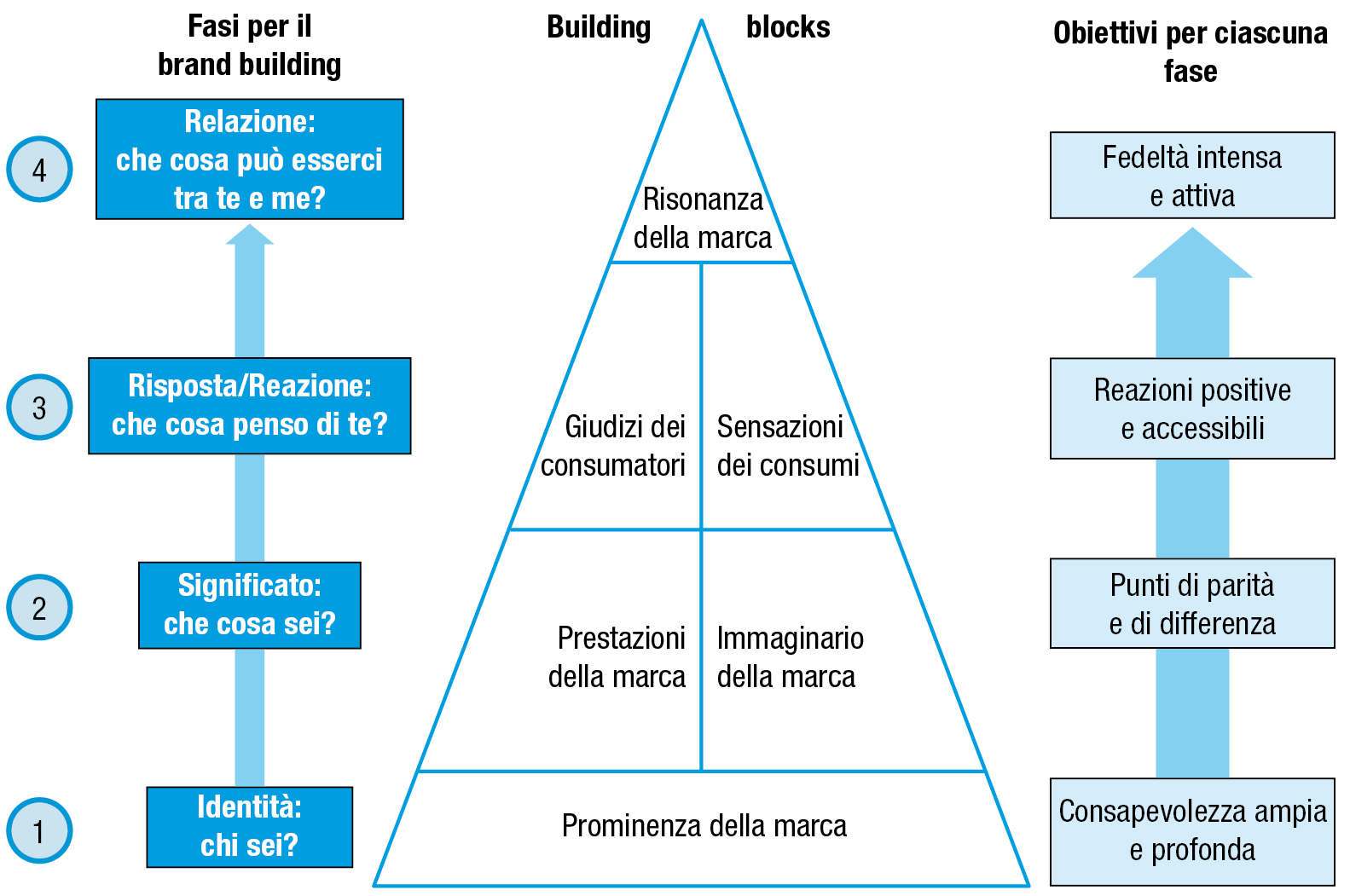 L’IDENTITA’ DELLA MARCA
L'identità racchiude dunque la visione della marca e guida la creazione dei prodotti da offrire al mercato, la scelta dei segni di riconoscimento nonché la comunicazione e le altre scelte di brand management.
Attraverso l'identità, la marca cerca dunque di esprimere la propria individualità e unicità nei confronti di tutti gli stakeholder rilevanti. L'identità, però, non può essere solo il risultato di un'operazione commerciale: essa deve trovare il suo fondamento nella cultura aziendale della marca.
L'identità di fondo è costituita dalla declinazione della sintetica essenza di marca in una serie di punti cardinali che l'impresa si da per orientare i propri comportamenti.
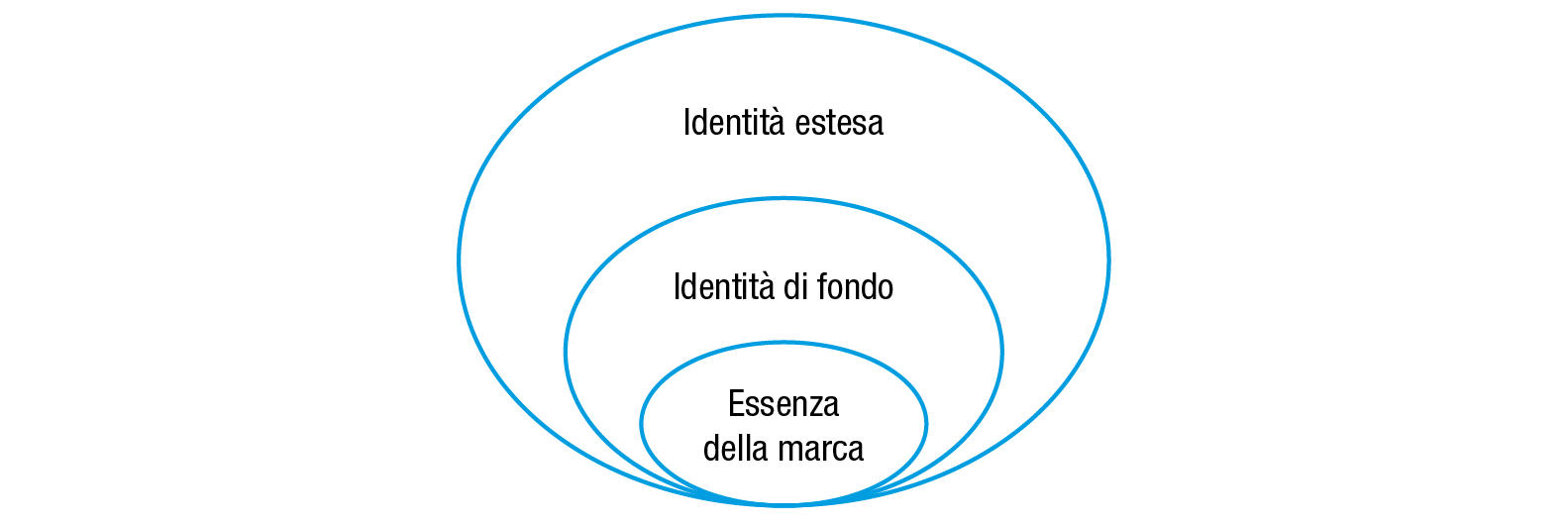 Il posizionamento della marca rientra fra le competenze della funzione marketing, la quale ha il compito di porre in essere gli interventi necessari a massimizzare la competitività del brand secondo la logica tipica di un processo di marketing management.
Lo studio di posizionamento ha lo scopo di:

﻿ identificare i benefici alla base della promessa formulata dalla marca ai consumatori (brand promise). Per questi ultimi, tale promessa deve risultare interessante, credibile e sostenibile nel tempo;
rendere facilmente intellegibile, agli occhi di chi osserva la marca, a quale target essa intende indirizzarsi
far comprendere le occasioni di consumo dei propri prodotti, appropriandosi di un momento e/o di un luogo per cui il brand si propone.
In buona sostanza, con il posizionamento, la marca cerca di inserirsi nella mente dei consumatori appartenenti al segmento di domanda al quale si indirizza, mediante lo sviluppo di associazioni mentali che consentono non solo di farsi notare e riconoscere, ma anche di prendere le distanze dai rivali ponendo in evidenza i propri elementi di differenziazione
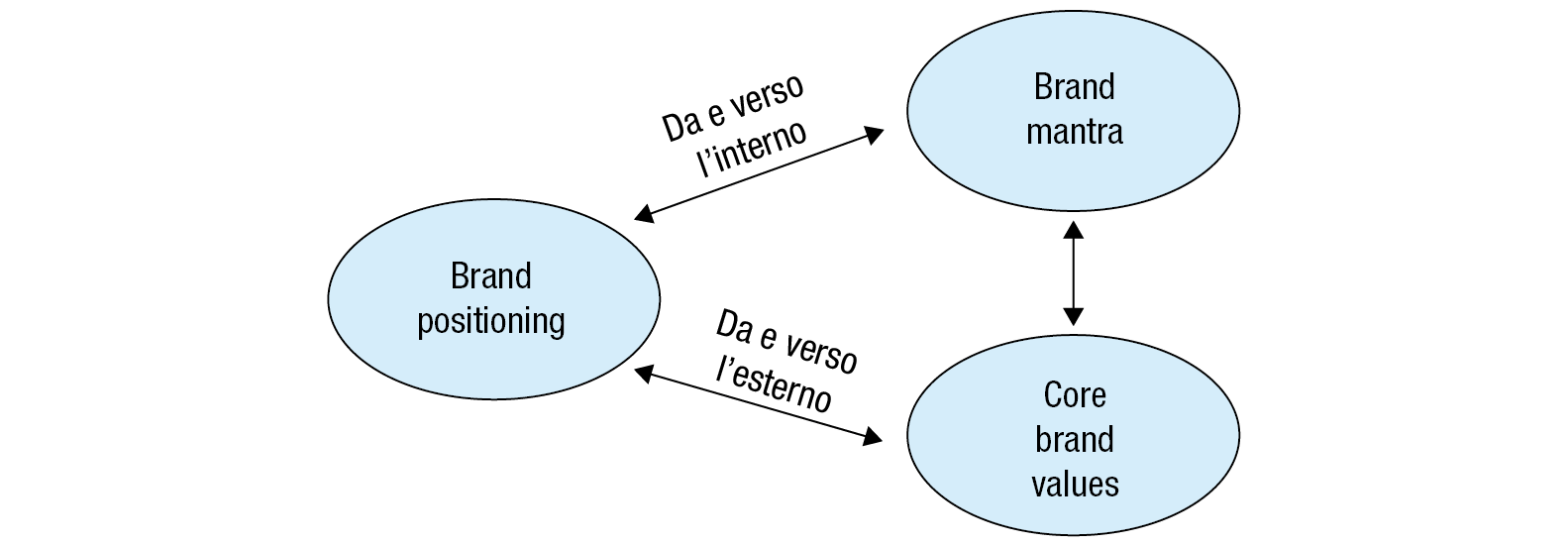 L’IDENTITA’ E I SEGNI DI RICONOSCIMENTO DELLA MARCA
Nella gestione dell'identità di marca, l'impresa è dunque impegnata in modo continuativo nell'ideazione, prima, e nella gestione, poi, di un insieme strutturato di segni in grado di agevolare il consumatore nell'identificazione e nella distinzione del brand rispetto alle alternative esistenti.
Tali segni, denominati «segni di riconoscimento» della marca, ne definiscono in primo luogo l'«identità visiva». Come ha affermato Tean-Marie Floch, un importante studioso di semiotica: «L'identita visiva può essere definita, in prima istanza, come una differenza e una permanenza al tempo stesso».
In linea di principio, la scelta dei segni di riconoscimento della marca dovrebbe rispondere ad alcuni criteri di base:

﻿memorizzabilità, poiché essi devono poter essere ricordati e riconosciuti con facilità;
﻿capacità di significazione, nel senso che tali segni devono evocare, nel target di riferimento, significati coerenti con le associazioni cognitive e affettive che la marca intende sviluppare, al fine di contribuire alla definizione della sua immagine;
﻿piacevolezza, dato che per suscitare l'interesse del consumatore verso la marca i segni di riconoscimento devono essere ricchi di immagini visuali e verbali, divertenti e interessanti;
trasferibilità, perché la marca è sempre più chiamata a estendersi verso nuovi mercati tanto geografici quanto merceologici. In questa prospettiva, è opportuno che tale possibilità sia messa in conto già nella fase di ideazione del brand, evitando di adottare segni di riconoscimento tali da pregiudicarne la commercializzazione in altri contesti,
adattabilità, nel senso che, al fine di evitare l'obsolescenza funzionale e simbolica della marca conseguente ai cambiamenti ambientali e/o negli schemi cognitivi dei consumatori, nel corso del tempo è necessario poter apportare modifiche ai suoi segni di riconoscimento;
tutelabilità, in quanto il ritorno sugli investimenti sostenuti per lo sviluppo della marca è subordinato alla capacità di difendere i suoi segni da azioni illecite e da manovre competitive sleali, finalizzate a minarne le valenze distintive. È dunque essenziale che gli elementi identificativi della marca siano scelti nel rispetto dei criteri previsti dall'ordinamento giuridico, al fine di ottenerne la registrazione tanto in sede nazionale quanto internazionale.
Il titolare di un marchio registrato ha il diritto di vietare ai terzi l'uso di:

un segno identico al marchio per beni o servizi identici a quelli per cui esso è stato registrato;
un segno identico o simile al marchio registrato, per beni o servizi identici o affini, se a causa dell'identità o somiglianza fra i segni e dell'identità o affinità fra i beni o servizi, possa determinarsi un rischio di confusione per il pubblico;
un segno identico o simile al marchio registrato per beni o servizi anche non affini, se il marchio registrato gode di rinomanza e se l'uso del segno senza giusto motivo consente di trarre indebitamente vantaggio dal carattere distintivo o dalla rinomanza del marchio o reca pregiudizio agli stessi.
IL NOME DELLA MARCA
La definizione del brand name, ossia del marchio denominativo, rappresenta un passo essenziale per la costruzione del valore della marca. Se adeguatamente definito, infatti,
il nome di marca cattura il tema centrale o le associazioni chiave di un prodotto in modo conciso ed economico. È dunque un efficace strumento di comunicazione, un elemento allusivo e fondativo dell'immagine del prodotto, dei suoi attributi nonché della sua personalità.
il brand name dovrebbe essere:

﻿ semplice da pronunciare, scrivere e ricordare;
﻿ distintivo, significativo e suggestivo;
﻿ diverso, insolito e difficile da dimenticare;
﻿ in grado di comunicare in maniera rapida e immediata al consumatore informazioni rilevanti riguardo agli attributi di prodotto e/o ai bisogni soddisfatti.
I LOGHI E I SIMBOLI
Se il nome è il cuore della marca, gli elementi visivi, quali appunto i loghi, giocano spesso un ruolo critico nella costruzione dell'identità del brand, posto che «quasi due terzi degli stimoli che arrivano al cervello passano attraverso il sistema visivo».
Quando uno stimolo visivo è in grado, a prima vista, di richiamare univocamente una certa marca, significa che ha saputo imprimersi con forza nella mente degli individui generando un'associazione di primaria importanza, come nel caso del colore lilla scelto da Milka e divenuto un fortissimo richiamo visivo attribuibile in modo unico a questa marca di cioccolato.
I loghi sono la prima forma di comunicazione della marca e ne consentono una rapida identificazione. Naturalmente, per tutti i beni e servizi è importante essere immediatamente riconoscibili, ma per alcuni lo è maggiormente.
La leggibilità è il principale requisito di un buon lettering, ma non deve essere trascurata la sua capacità di esprimere il carattere della marca e alcune sue peculiarità.
La realizzazione del logo implica anche la selezione dei colori con i quali raffigurarne gli elementi costitutivi. Si tratta di un aspetto importante, posto che i colori sono identificativi di attributi, qualità e proprietà. La psicologia del colore sostiene che il colore è una sensazione che viene recepita dal nostro cervello e che provoca determinati sentimenti ed emozioni.
il carattere visivo dei loghi li rende facilmente riconoscibili e, pertanto, facilita l'identificazione dei prodotti ai quali sono applicati. Prima ancora di significare, infatti, il logo identifica.
Un logo, pertanto, dovrebbe permanere stabile nel tempo, limitandosi ad apportare gli aggiustamenti gradualmente necessari. Cambiare il logo ex abrupto è un'operazione rischiosa e onerosa.
la confezione rappresenta oggi uno degli elementi fondativi dell'identità della marca poiché contribuisce in modo significativo allo sviluppo dell'immagine riassumendone i valori portanti in un unico supporto caratterizzato da un numero particolarmente elevato di codici.
si possono individuare tre tipologie di confezione:

﻿ il package primario, ossia l'involucro (un sacchetto, una scatola, una bottiglia ecc.) a diretto contatto con il contenuto (per esempio, la carta dorata che avvolge il cioccolatino Ferrero Rocher);
il package secondario, che avvolge la confezione primaria fornendo ulteriore protezione (la scatola contenente 16 o 30 Ferrero Roche);
il package terziario (O imballaggio), costituito da tutti i materiali impiegati per l'espletamento delle funzioni logistiche (per esempio, il cartone contente le confezioni dei suddetti cioccolatini).
mediante la confezione, il consumatore legge la promessa della marca, individua gli elementi distintivi di quest'ultima e interpreta la filosofia dell'azienda a cui essa fa capo. Al packaging, dunque, compete di rappresentare il posizionamento perseguito dalla marca, il livello qualitativo ricercato, l'identità della proposta.
Le informazioni sono di solito fornite tramite l'etichetta, la quale può costituire parte integrante della confezione (nel senso che la stampa dei componenti testuali e grafici avviene direttamente sul materiale del packaging) oppure può essere applicata sul contenitore.
La confezione deve presentare due livelli di coerenza: interna, ossia fra gli aspetti e le caratteristiche che la compongono, ed esterna, vale a dire tra il pack nel suo complesso e le altre leve del marketing mix. Inoltre, nel caso di prodotto appartenente a una linea, è necessario garantire l'immediata riconoscibilità della promessa complessiva della linea, pur mantenendo l'identità dello specifico prodotto. Attraverso il packaging, è possibile veicolare un'immagine complessiva di marca unitaria e coerente.
GLI ALTRI ELEMENTI
I personaggi

Con il termine «personaggi» s'intende definire un particolare simbolo della marca, che può assumere forma diversa: alcuni sono figure immaginarie, mentre altri sono figure del tutto umane.
Gli avatar

Al passo con i progressi della tecnologia informatica e con la crescente rilevanza delle user experience da parte dei consumatori nelle attività online, fra i segni di riconoscimento che le marche hanno iniziato a utilizzare in tempi recenti si pongono anche gli avatar, impiegati allo scopo di umanizzare il brand e coinvolgere sempre più i consumatori.
Gli slogan

Lo slogan, che taluni confondono con il «pay-off, a, è costituito da una speciale combinazione di parole in grado di riassumere l'essenza della marca e atta a trasformarsi in messaggio pubblicitario a tutti gli effetti,
I jingle

Fra i segni tutelabili quale marchio, annovera anche i suoni e dunque anche i jingle. Al di là, comunque, del fatto che essi siano registrabili o meno come marchi, con questo termine, entrato da tempo anche nel linguaggio comune, si designano i motivi musicali che accompagnano la marca, di solito nell'ambito delle comunicazioni pubblicitarie trasmesse dai
mezzi di comunicazione di massa.
Gli hashtag

Con la diffusione sempre più pervasiva dei social media, è andato affermandosi il cosiddetto «content marketing», il quale consiste essenzialmente nella creazione di contenuti interessanti, avvincenti e utili per un definito segmento di domanda, con l'intento di far nascere conversazioni riguardanti tali contenuti. Questo approccio di marketing è anche considerato una forma di «brand journalism», in grado di instaurare connessioni più profonde fra marca e clienti.